비타민 충전을 통한‘행복  UP!’
교실 만들기
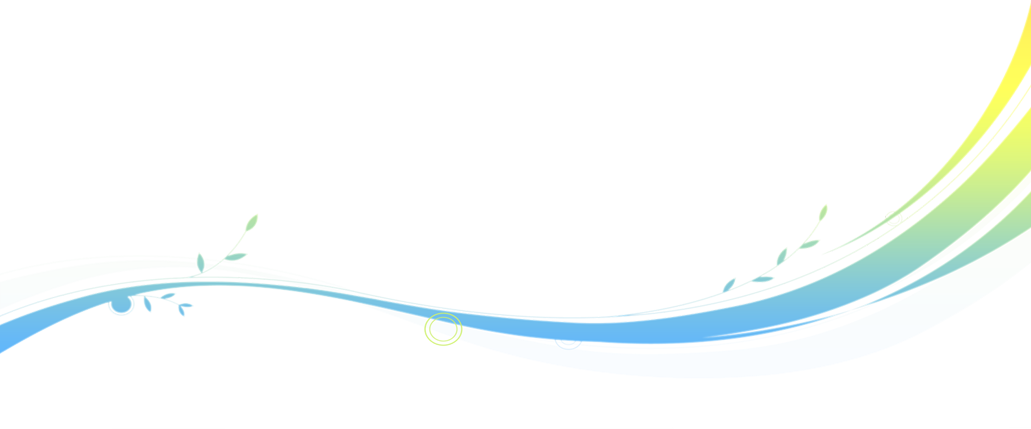 초등1급정교사 자격연수과정 제 6분임
발표자 서 동 민
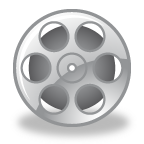 Contents


Ⅰ. 2014 대한민국 학교문화의 현주소
Ⅱ. 학교문화의 긍정적 변화, 
    교실로부터!
Ⅲ. 추진절차 및 역할분담 
Ⅳ. ‘비타민 충전’을 통한 행복 UP! 
      교실만들기 프로젝트의 실제
Ⅴ. 결론 및 제언
1정연수과정 6분임
노래 하나 듣고 갈까요?
Ⅰ. 2014 대한민국
학교문화의 현주소
1정연수과정 6분임
1. 2014 대한민국 학교문화의 현주소
2. 학교문화의 긍정적 변화,
교실에서부터!
1정연수과정 6분임
2. 학교문화의 긍정적 변화, 교실에서부터!
역할
수요자보단 공급자의 역할을
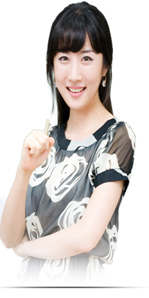 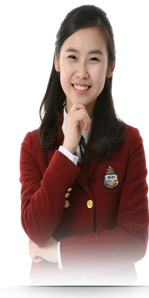 교육전문가로서 전문성의 영향
전문성
학부모
학생
교실
교사가 리더십 발휘하는 공간
1정연수과정 6분임
2. 학교문화의 긍정적 변화, 교실에서부터!
Arrangement
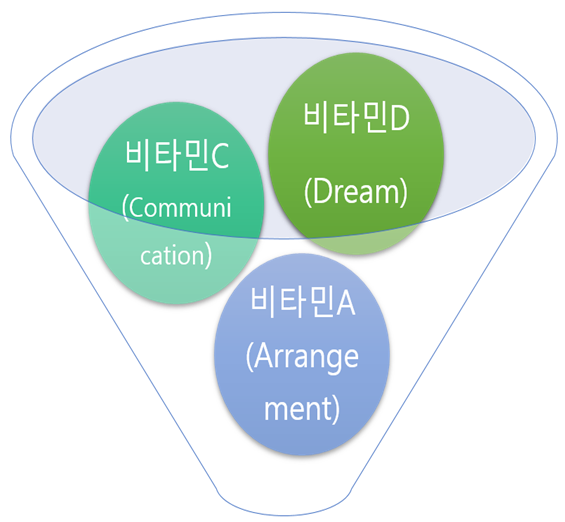 Communication
Dream
4. ‘비타민 충전’을 통한
행복 UP! 프로그램의 실제
1정연수과정 6분임
4. ‘비타민충전’을 통한 행복UP!프로그램의 실제
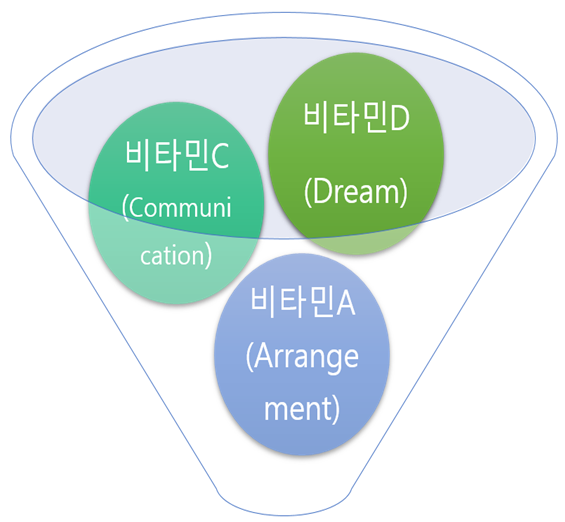 즐거운 학교
행복한 학교
1정연수과정 6분임
4. ‘비타민충전’을 통한 행복UP!프로그램의 실제
ㆍ
ㆍ
비타민 A
(Arrangement)
즐거운 학교
행복한 학교
ㆍ
ㆍ
 
ㆍ
비타민 C
(Communication)
ㆍ
ㆍ
ㆍ
비타민D
(Dream)
5. 결론 및 제언